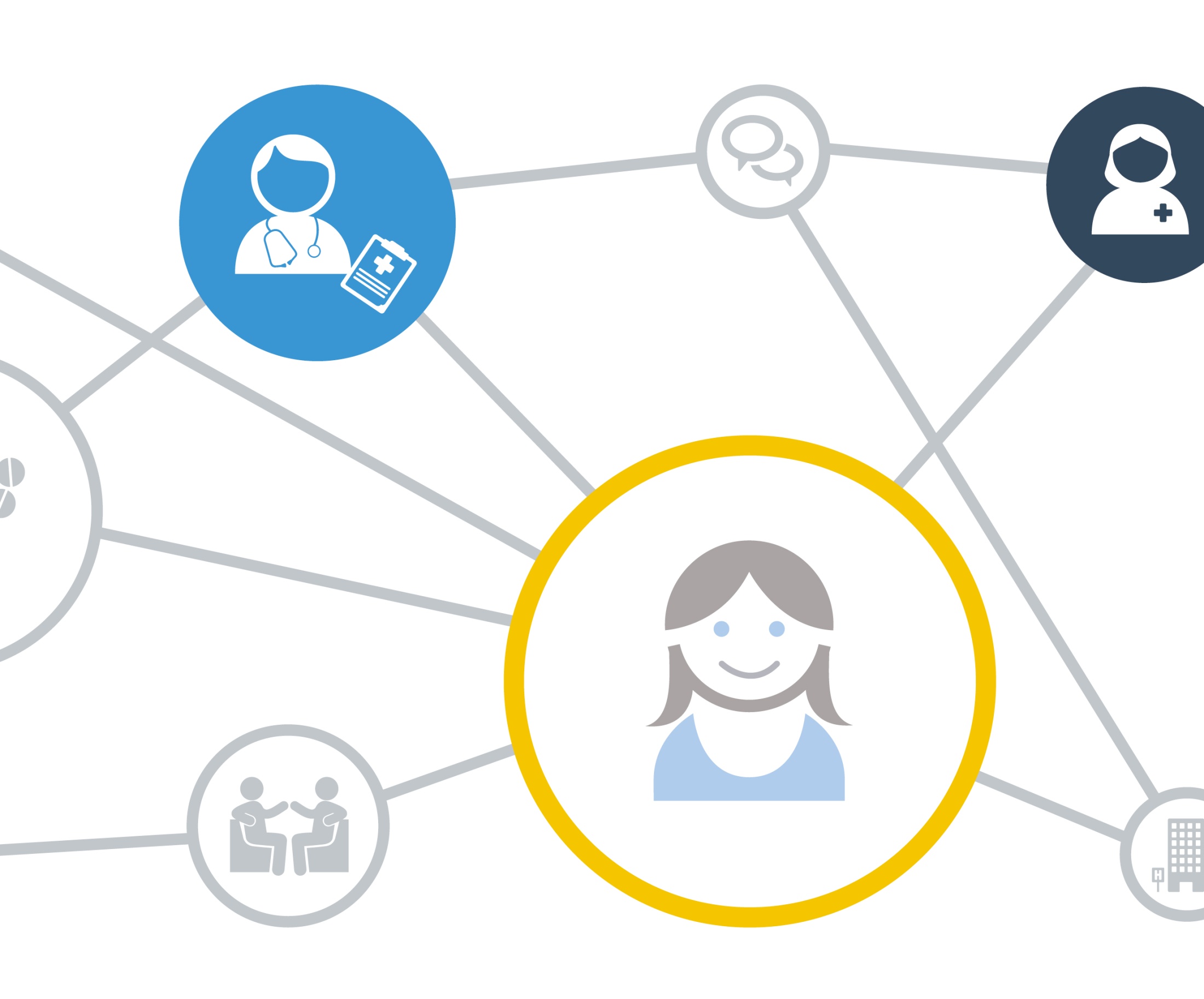 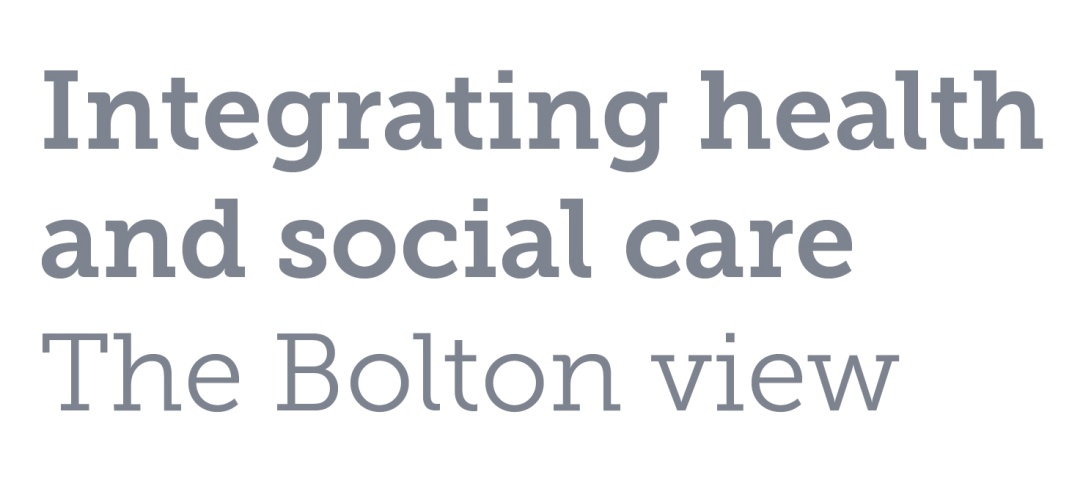 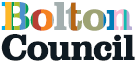 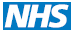 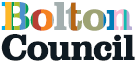 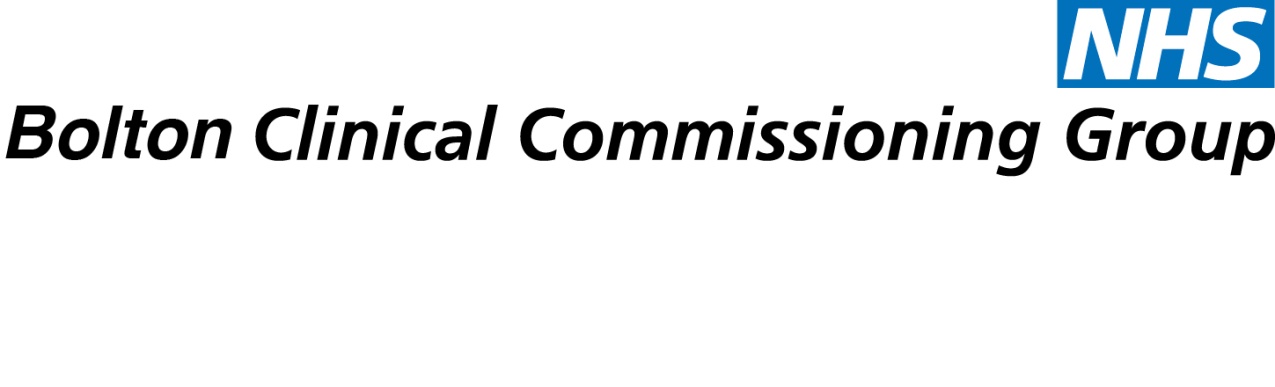 Bolton Context and Background
Bolton Locality within Greater Manchester
one Integrated Care Provider NHS Trust, One Council, co-terminous with the CCG, GMW Mental Health Provider
Better Care Fund submission September2014
Workforce Group integral part of Integration governance framework established July 2014
Demonstrator Site bid Jan 2015
Integrated Care Schemes
Staying Well
Early Intervention and  Prevention
Integrated Neighbourhood Teams
Intermediate Care-Bed Based and Home-Based, including Reablement
Complex Lifestyles
Care Home Service
Aims and Objectives
Development of Competency Framework
Development of Educational Resources
Workforce  Redesign to meet new service spec requirements
Improvement in Workforce Measures-Staff Family and Friends Test, Appraisal rates, sickness
Focus of Today
Staying Well Toolkit

Integrated Neighbourhood Team Toolkit

Culture Club
Staying Well Aim
to systematically identify individuals (age 65 & over) at high risk of future health and  social care need and provide advice, support and assistance to enable people to remain healthy, happy and independent for longer.
Asset Based Approach
Promoting maximum independence and self-determination of older people;
Development of community assets/resources
Integration within a whole system of care
Identify support through family, friends and community resources
Mobilising and Empowering communities 
Tailoring support to meet the needs of clients through close working with public, private and voluntary services (Innovative change ideas)
Making use of networks and connections in a community
[Speaker Notes: balance
• the practical skills, capacity and knowledge of local residents
• the passions and interests of local people that give the energy to change
• the networks and connections in a community
• the effectiveness of local community and voluntary associations
• the resources of public, private and third sector organisations that are available
to support a community
• the physical and economic resources of a place that enhance wellbeing.]
Staying Well Team
Team Manager
2 x Team Supervisors
7 x WTE Staying Well Co-ordinators
2 x 0.5 WTE Staying Well Co-ordinators
1 x Project Officer
1 x Community Capacity Lead

Aligned and based within GP Practices/INT
Quality of Life Wheel
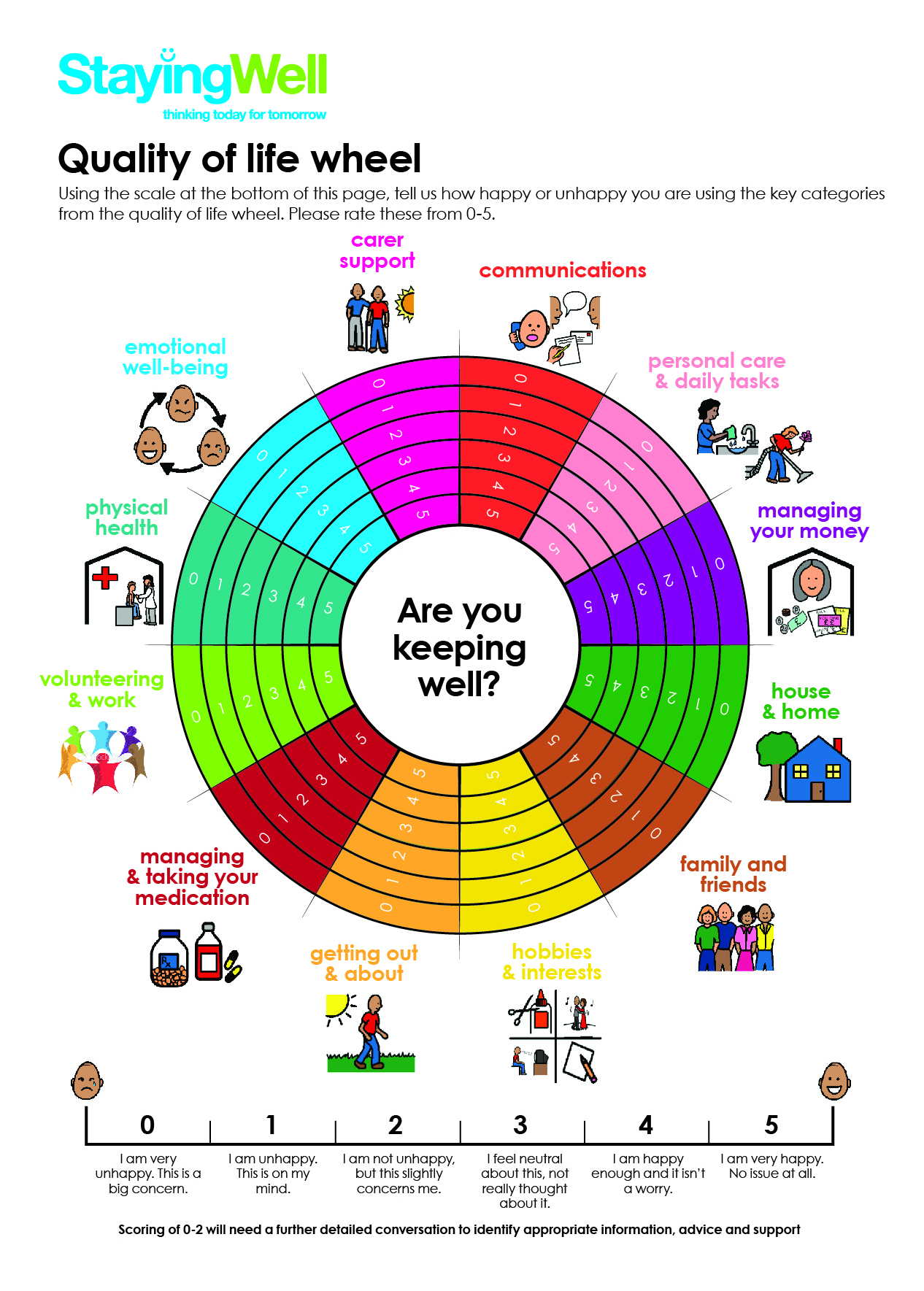 12 key themes
Factors & conditions that shapes an individuals health and well being
Quality of Life Wheel Score
Assets as well as needs
[Speaker Notes: Major outcome for measurement
Developed by professional and OP themselves


As part of the Staying Well Intervention clients are offered a home visit by their GP Practice. 

•A Home visit is carried out by Well-being Co-ordinators using a locally developed standardised Staying Well Check Tool
The tool supports individuals to identify their personal risk factors for potential future health and social care need through a client centred conversation. 
•A two way conversation allows clients to talk about assets as well as needs allowing the Co-ordinators to tailor support appropriately and meaningfully
•A local workshop was undertaken to gain  knowledge and experiences from a mix of professional and clients to develop the tool.
The tool consists of:-
•QOLW- takes into consideration factors and conditions that shapes an individuals health-  real holistic intervention, Learning from this workshop supported the development of the key categories of the wheel. Client score themselves 0-5 on each of the categories
•Visual cards- Support conversation, proven to be useful with those clients that may have communication or language difficulties
•Trigger questions- Jointly working with  services to develop questions to ensure consistency and an integrated approach
•Algorithms- for accessing services/support, which takes into consideration criteria for referrals/availability etc., this ensure us to effectively identify appropriate accessible support
•Visit summary template- template to write up home visit, which is then sent to GP to be scanned into client GP records.

Developed electronic systems to effectively manage clients caseloads and routinely follow up client actions .. 

Client centred intervention
Conversation, not an assessment
Assets as well as needs
Not just signposting
Empowering self management
Involved in decision making
Open & honest communication presented in a way that is understood
Getting to know people and building trust]
Communication Cards
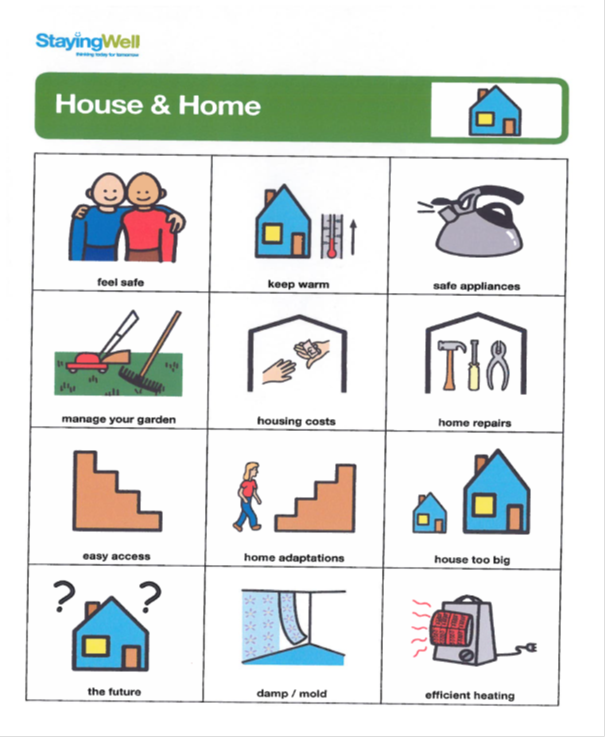 Complements the Quality of Life Wheel
Supports conversation
Overcome communication and language barriers
Trigger Questions
Used when client scores 0-2 on the Quality of Life Wheel
Enables focused conversation around specific needs and assets 
Developed jointly with services
Algorithms
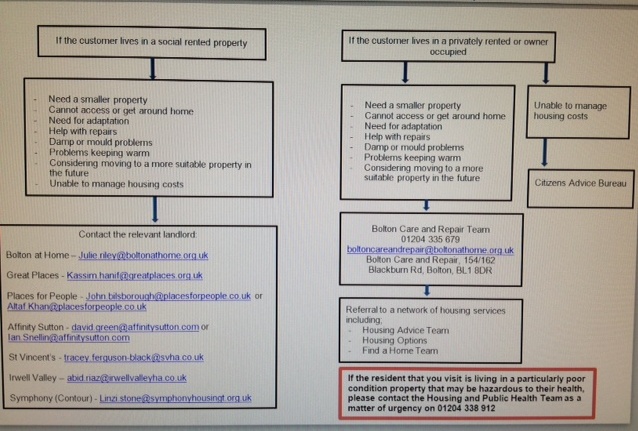 Effectively target appropriate support/resources
Take unnecessary demand out of the system
Not an exhaustive list
[Speaker Notes: Electronic Caseload Management Tool Developed

Effectively manage caseload
Track actions/status
Add client history
Opportunities to upscale by linking to Access Bolton and other Services]
Monitoring & Evaluation
How Staying Well is running
Client demographics and uptake rates
Client needs identified
Responsiveness of services
What Staying Well is achieving
Before and after score of the quality of life wheel –measure improvements 
Changes in key measures (e.g. better sleep, less isolated, able to get out and about after receiving the intervention
Case studies
What Staying Well is costing/saving
GM cost benefit analysis tool
Costs  identified from case studies
Cost associated with delivering the Staying Well intervention
Integrated Neighbourhood Teams
Nurses, Social Workers, Pharmacists, Mental Health workers, Therapists, admin support

INT Co-located  and aligned to Hubs

EOLC, Frail Elderly, LTC including Dementia

District Nurses, Falls & Community Therapy and Long Term Conditions Teams aligned to Hubs
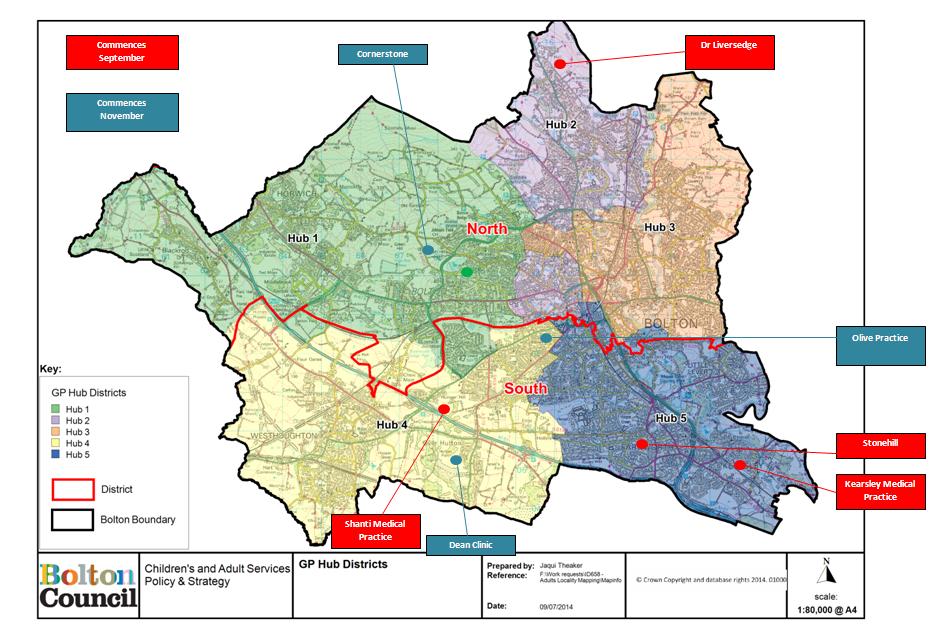 Team Toolkit
Generic Assessment Tool

Health and Wellbeing Plan

Keyworker Role

Standard Operating Procedure

GP Practice Links
Workforce Redesign
Challenges
Adaptation to new ways of working

Keyworker Role predominantly undertaken by   nurses and social workers

Proactive versus Reactive Care Model

Need for Culture Change
Culture Club Background
Integration of more than one  organisation each with a well-established culture.

Acknowledgement that unifying cultures might be difficult and a sense that it was more complex than the co-location of staff sharing a premise.

Use of external consultants for an independent perspective. 

Desire to be authentically person centred and to listen and respond to people with direct experience of delivering and receiving services.
Details of Product
Half day course for all staff (courses adapted for different practitioners, team leaders, and senior managers). Opportunity for reflection, conversation and new insights.

Individual assessment by attendees of the organisations ability to support / stifle person centred care.

Written commitment from individuals to change personal practice.

Suggestions from individual employees to promote person centred care.

Active support to implement and sustain change.
Workforce Benefits
Shared understanding of what authentic person centred care looks like.

Articulation of values and principles going forward including the principle that being person centred   towards staff, is as important as person centred care.

Staff identify potential positive change.

Action planning in progress to implement change.
Attendance & Evaluation
80+ Integrated team members have attended thee training to date.
A further 20 Culture Club courses are scheduled to take place in November / December / January 2016.   
Quotes from Evaluation following the course 
        I intend to adopt a more person centred approach in my practice by:    
‘’Considering mental health as important as physical health’’ 
’Make a point of highlighting positive attributes of a person, and what they have to offer rather than just focusing on what support is needed. Even if we don’t think it is important’’ 
‘’Being more mindful of other roles within the team and what they have to offer a person, not just looking at what I can offer from my own profession’’    
‘’Continuing to place customers at the centre of all interventions’’
‘’Keeping lines of communication open’’
Embedding of Culture Club Principles
‘’Apply intelligent principles when bringing services under one umbrella’’
‘’Prepare existing services and colleagues for the introduction of new concepts to enable them to embrace new ways of working’’
‘’Positively encourage the challenging of existing practice, empowering colleagues to instigate change for better’’
‘’Work on enabling access to systems from different organisations / agencies, to enable better communication and information gathering regarding people that cross over form different organisations / agencies particularly social care, heath & mental health’’
‘’Be less risk averse so that ‘one size does not fit all’ and make other options available.
Evaluation to Date
The approach is acknowledged as challenging but necessary commitment to a pro-active, holistic, approach to creating a person centred culture.
Still a work in progress however, there is clear commitment to the philosophy and values.
There has been significant learning about the pro-activity needed from an organisation to support a person centred culture.